ENABLE Visit
Richard Hamer
Head of Data & Innovation
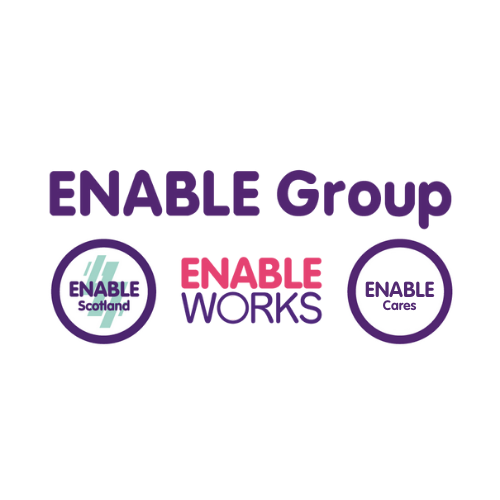 The aim
Support the improved delivery of care and support at home through the use of technology that ultimately enables better digital access and inclusion for people using our services.
Our objective
Build a more user-friendly and up-to-date rota for the people we support showing who will be providing support and when
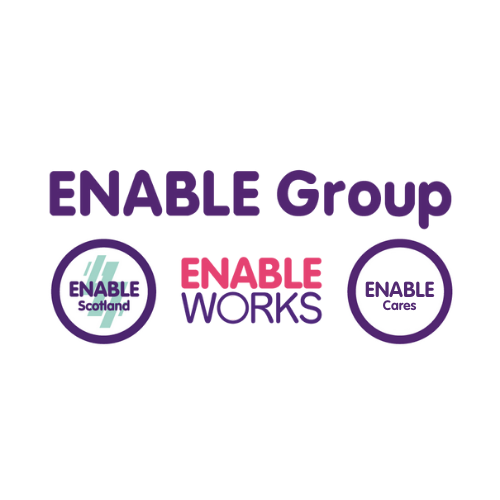 The problem
A variety of methods including post, hand delivery, telephone calls, texts or emails used to share rota information

Variety of styles and quality, some better than others, outputs from workforce management system particularly poor

Time consuming to produce, only accurate on the day they are made

Strong desire within service teams - given history and                               focus on learning disability - to provide more accessible             information
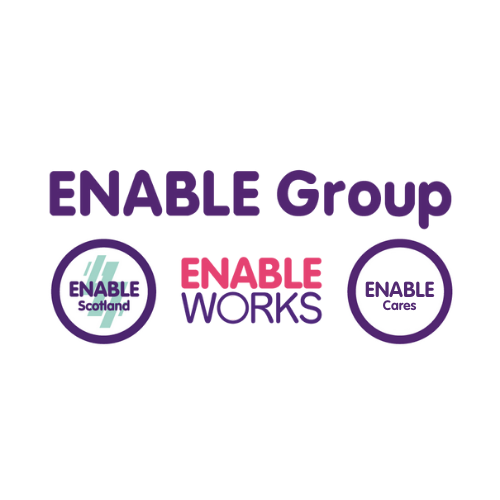 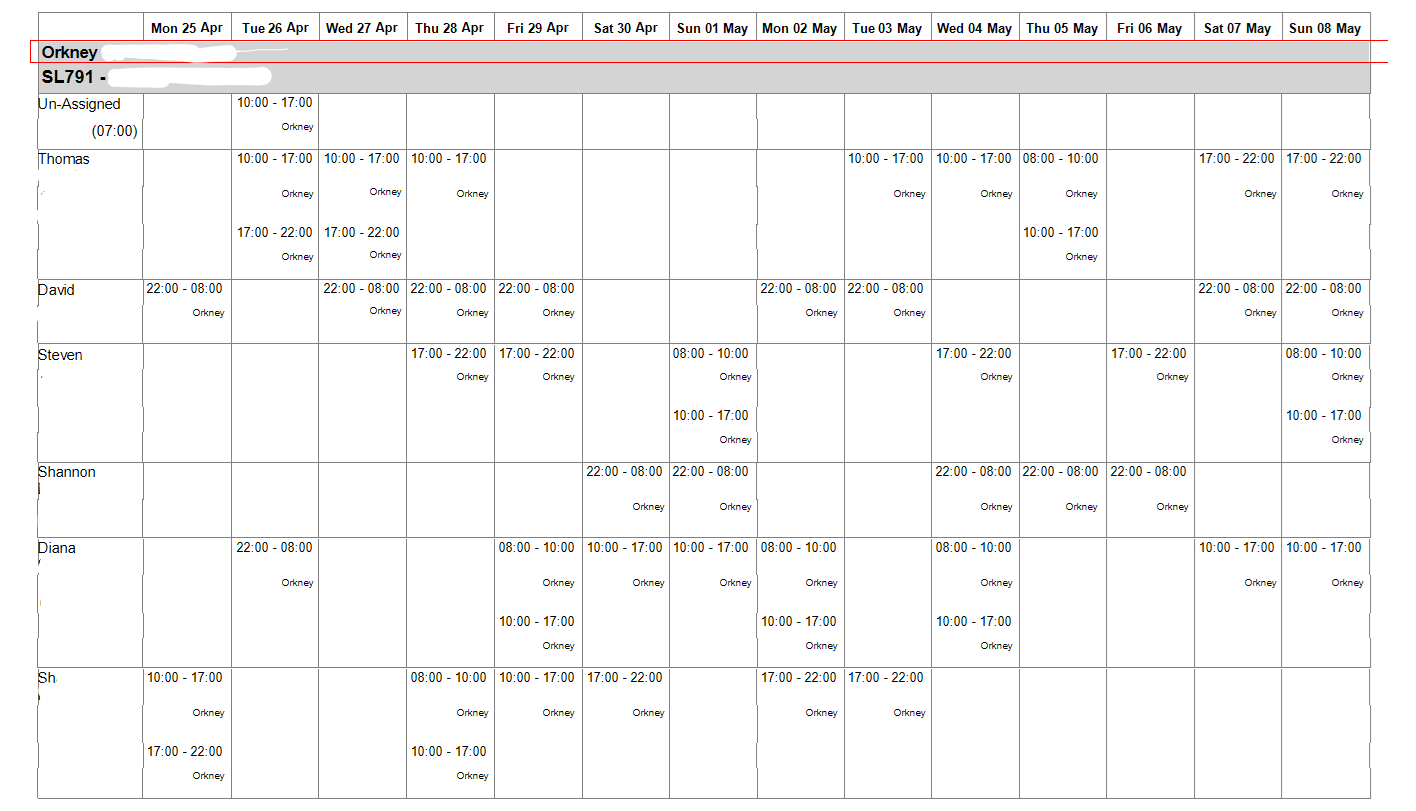 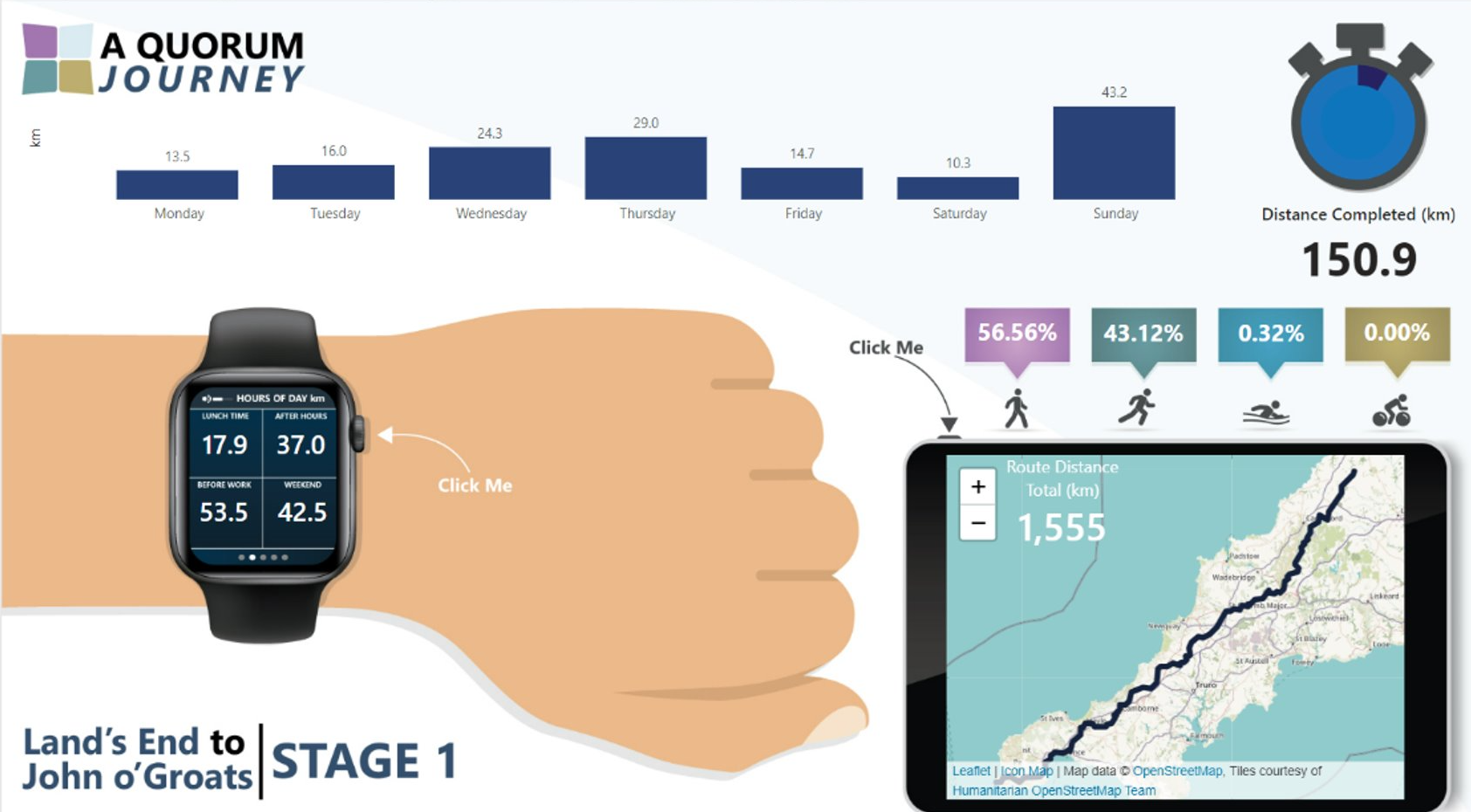 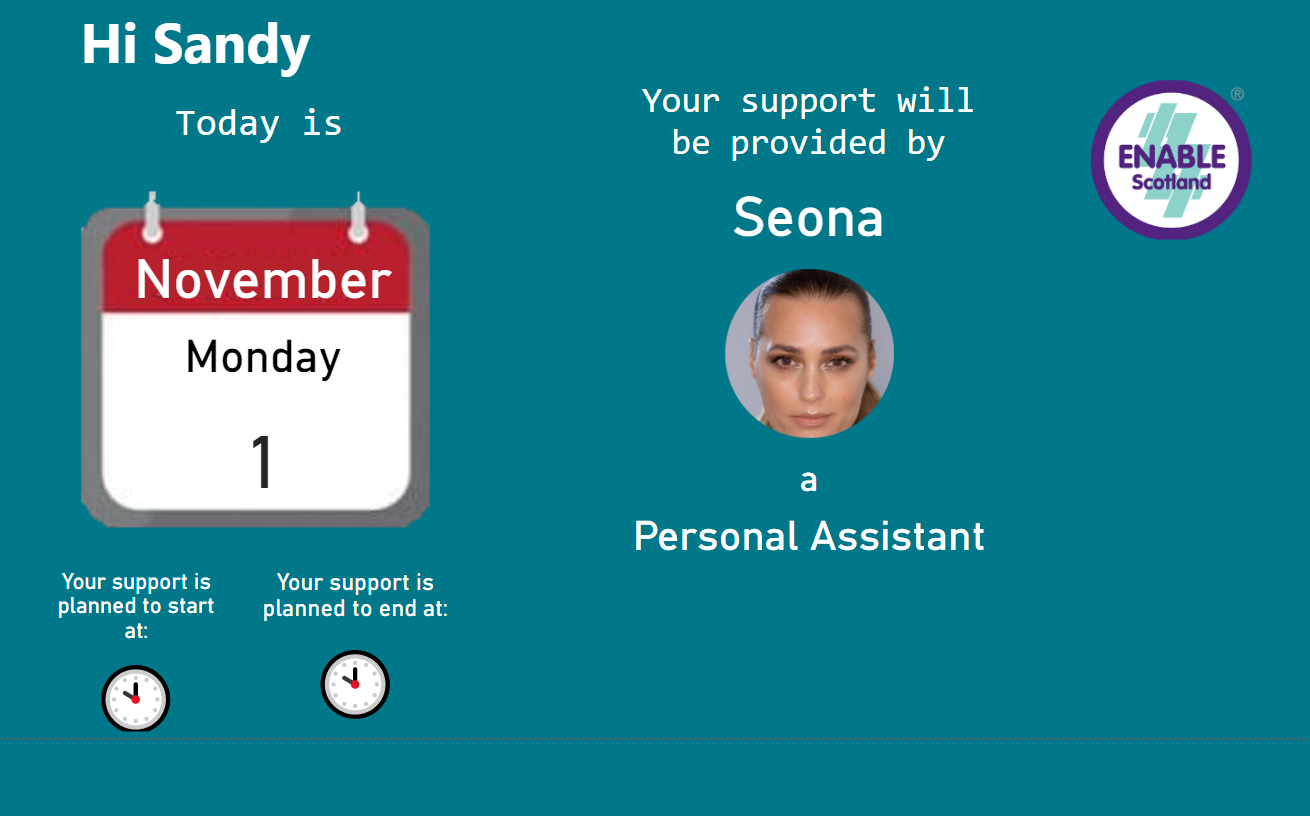 Proposed Test of Change
Test, in Orkney with 13 people we support, providing more accessible rota information digitally 
Replace / run in parallel alongside existing ad hoc methods
Automatically create accessible rota information, using shift information from our workforce management application (rota system)
Provide tablets on which the rotas can be viewed
Establish how well different channels and devices perform
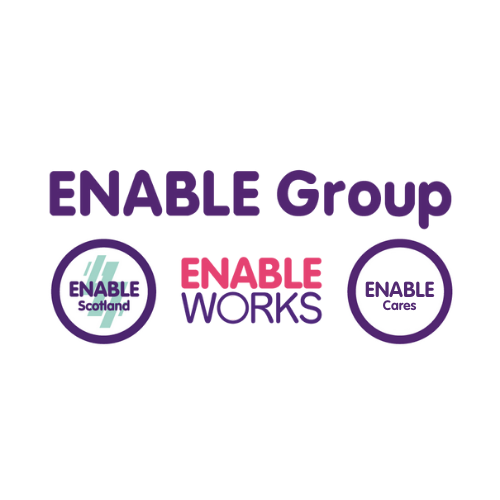 The techy bit
Rota info collected by DataVault
Limited dataset of info sent to PoC database
Shifts scheduled by staff on WFM application
Dataflow extracts data from PoC database to
ScottishGovtPOC [DF]
Dataset created in ScottishGovtPOC [DS]
Rota created in ScottishGovtPOC
Staff photos stored in DataVault
Required photos sent to PoC database
User email stored in PoC  database
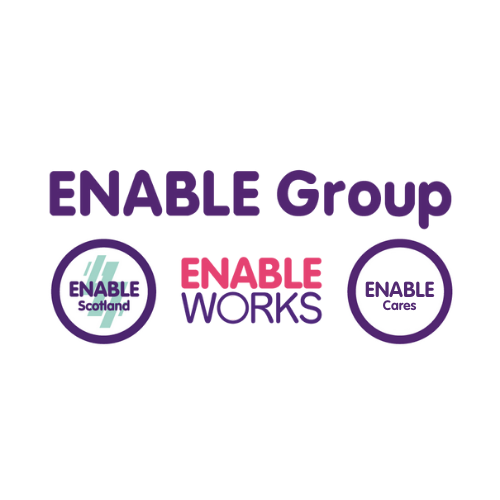 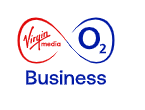 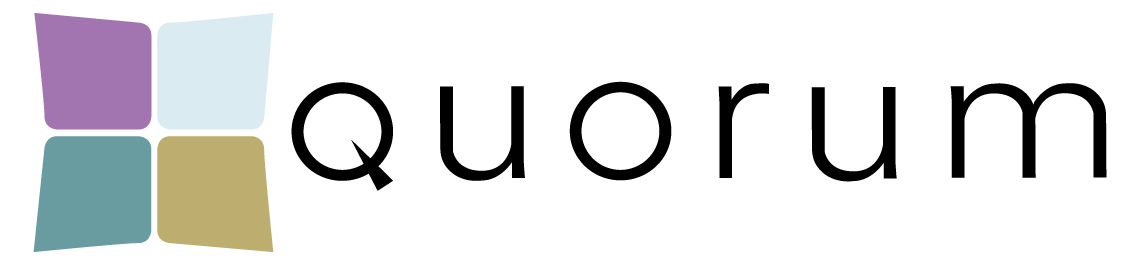 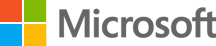 Name – Craig Simpson
Rota Starting – 18 January 2021
Week 3
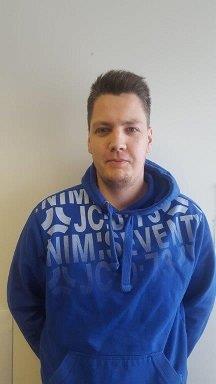 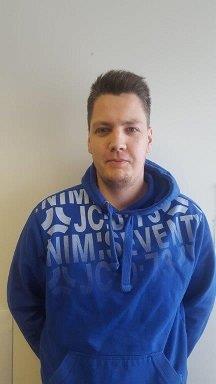 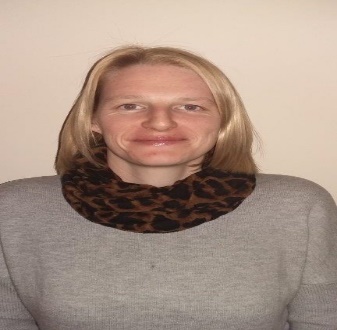 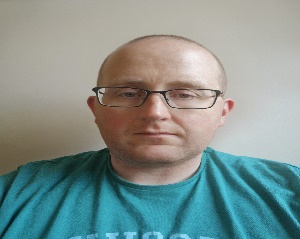 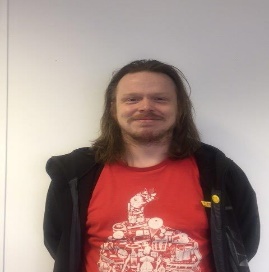 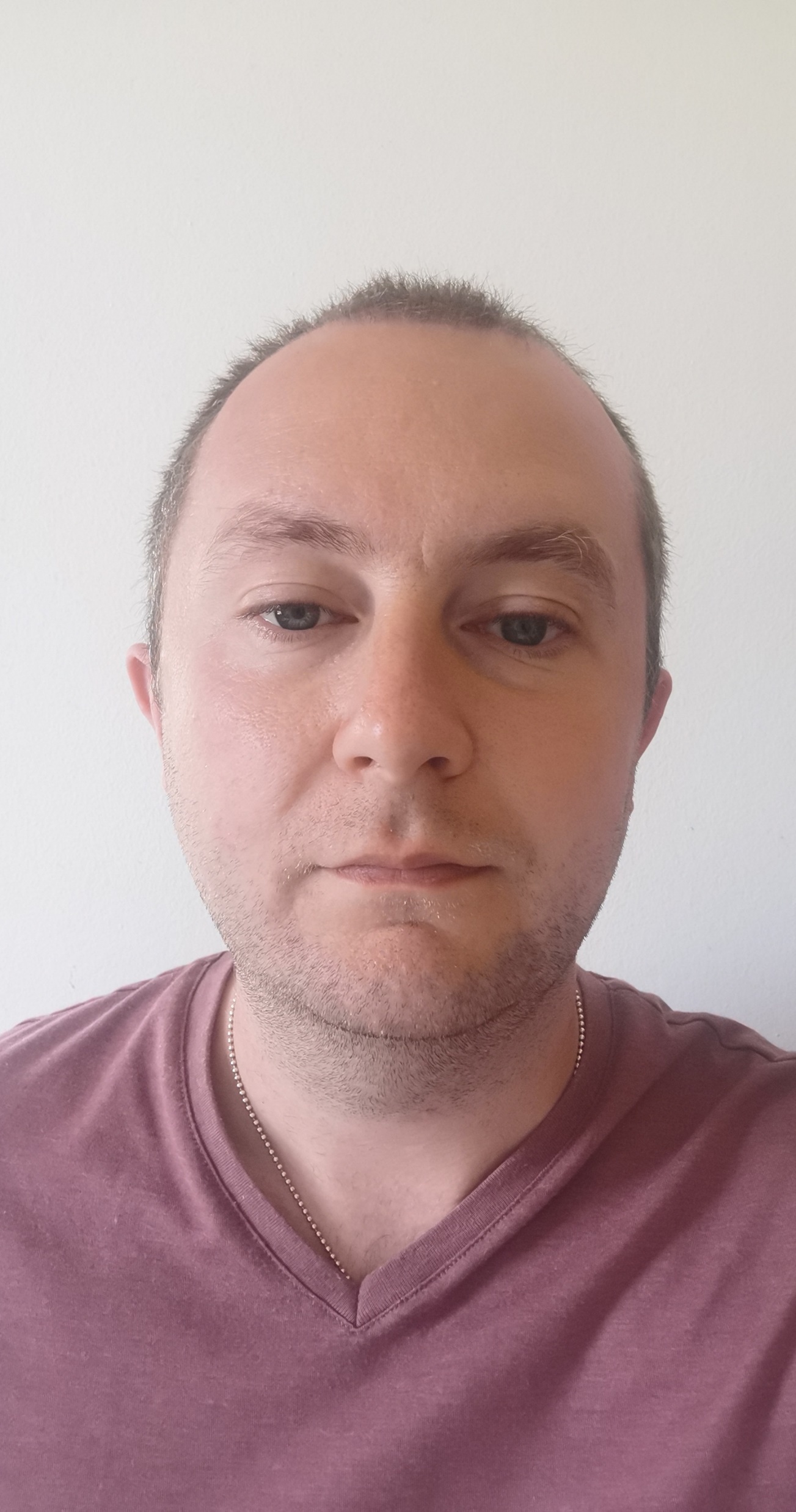 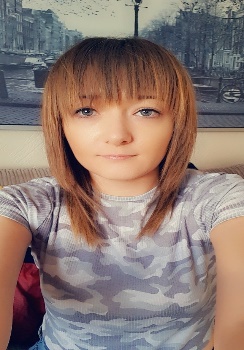 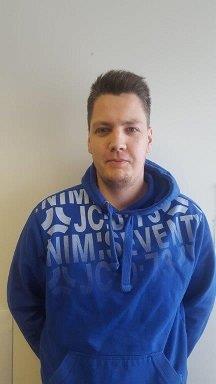 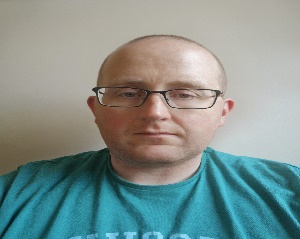 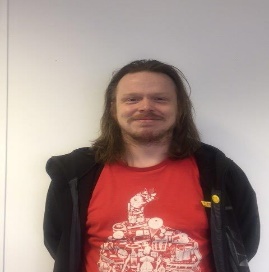 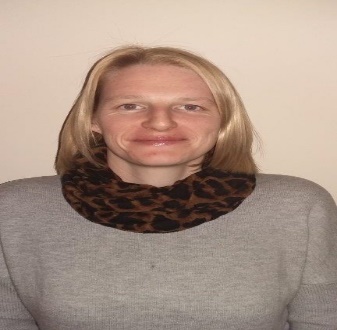 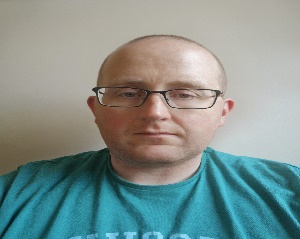 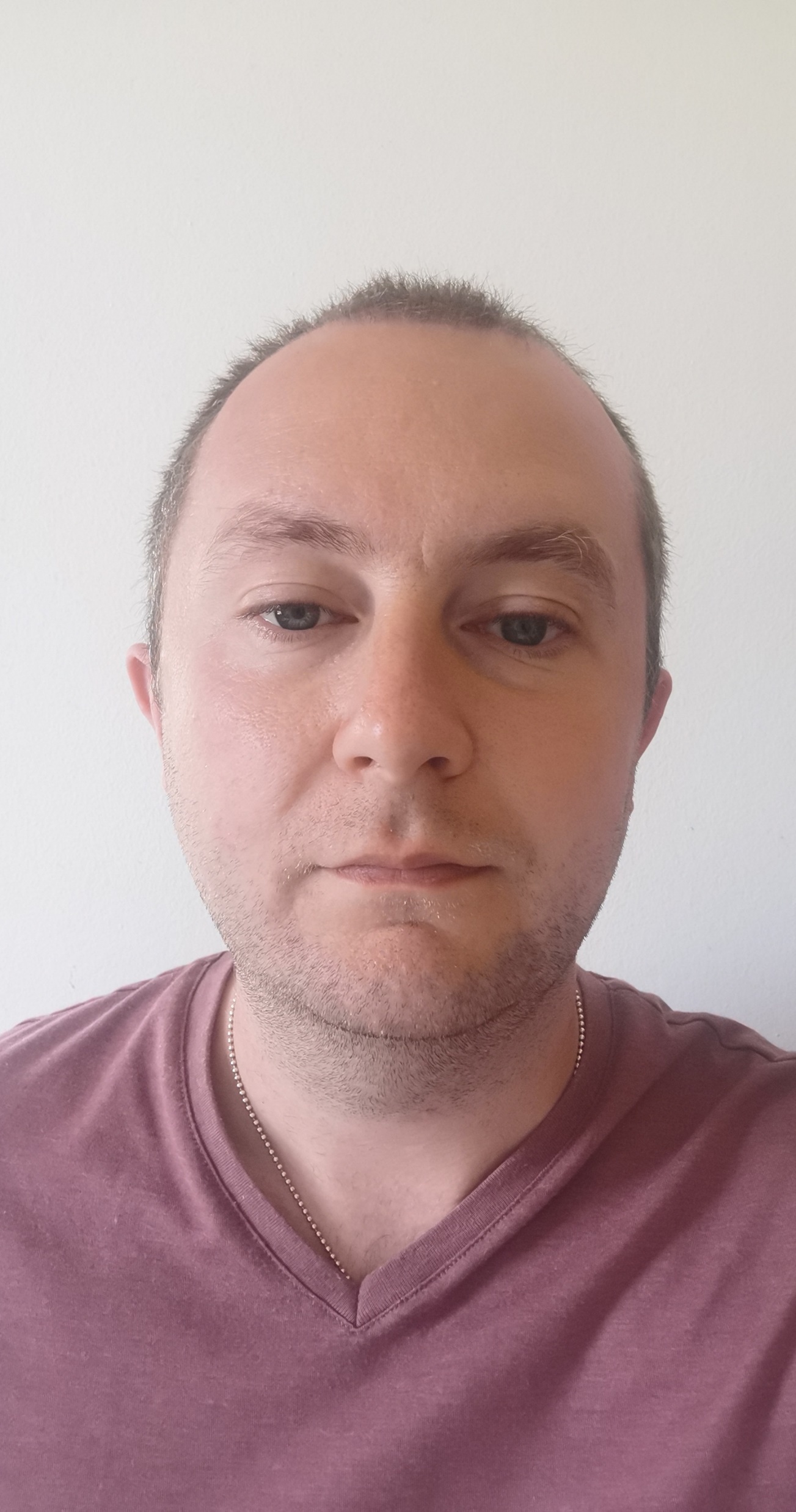 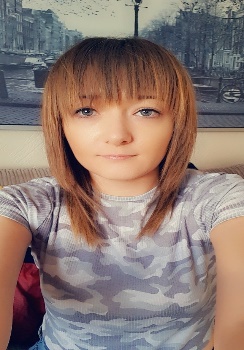 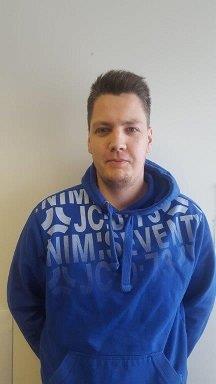 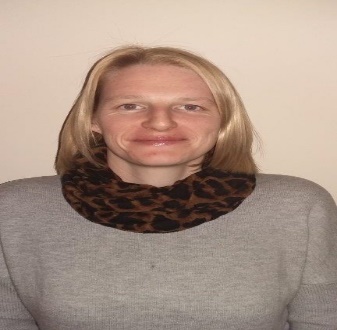 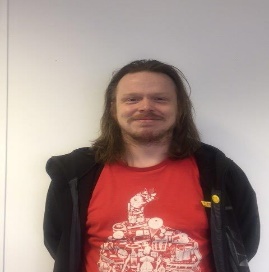 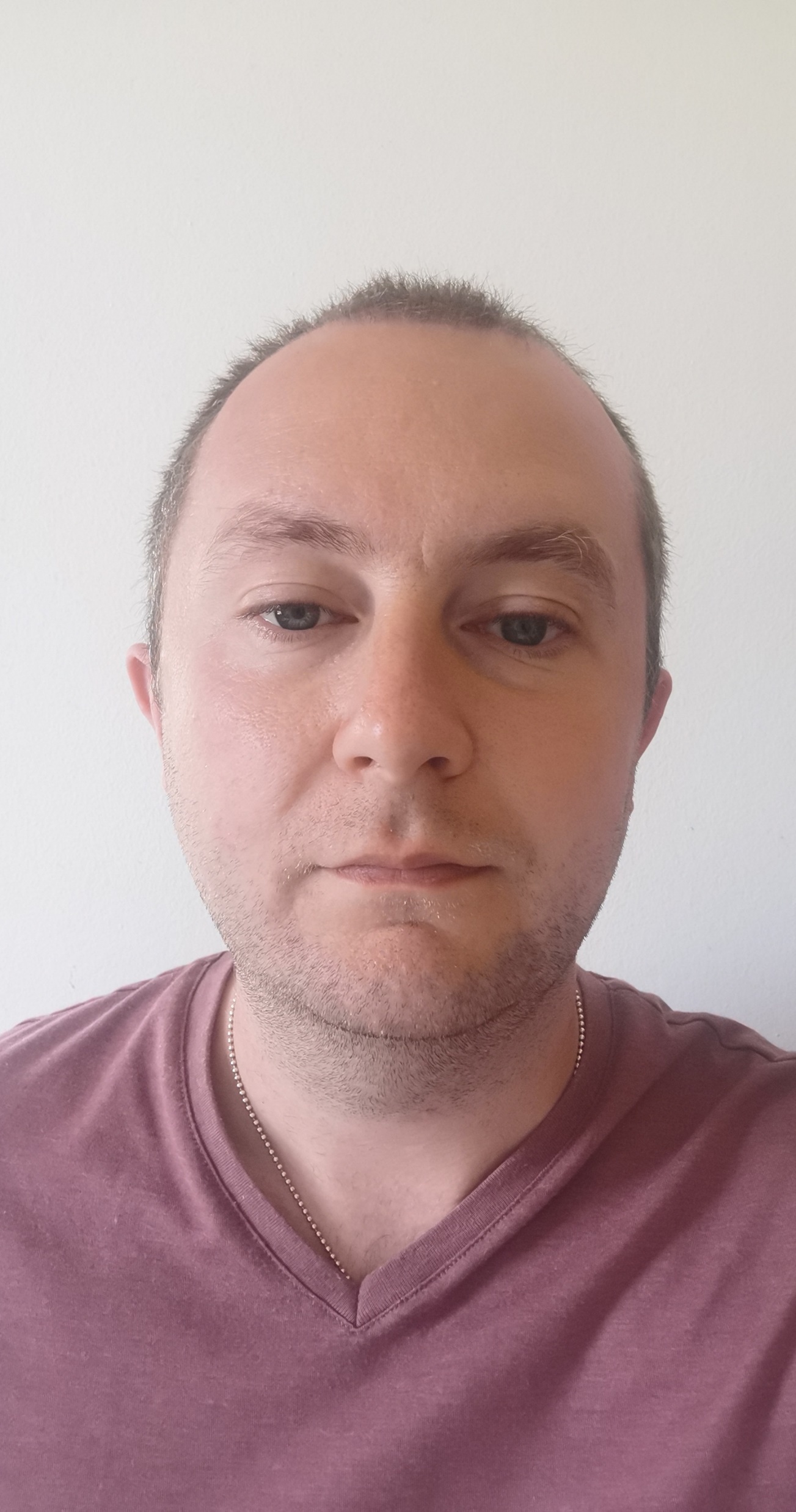 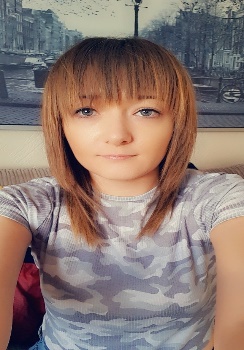 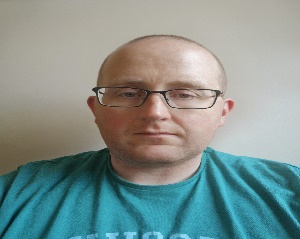 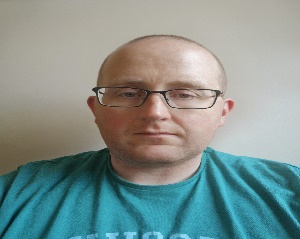 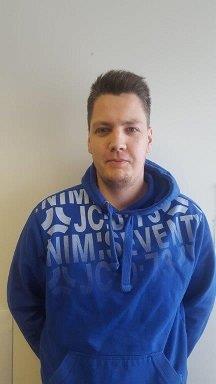 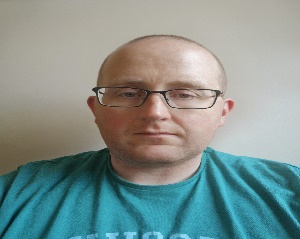 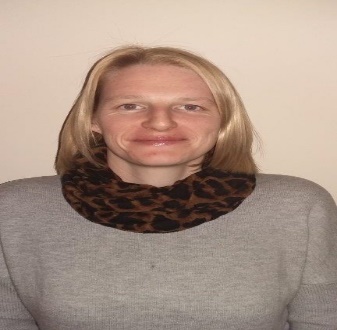 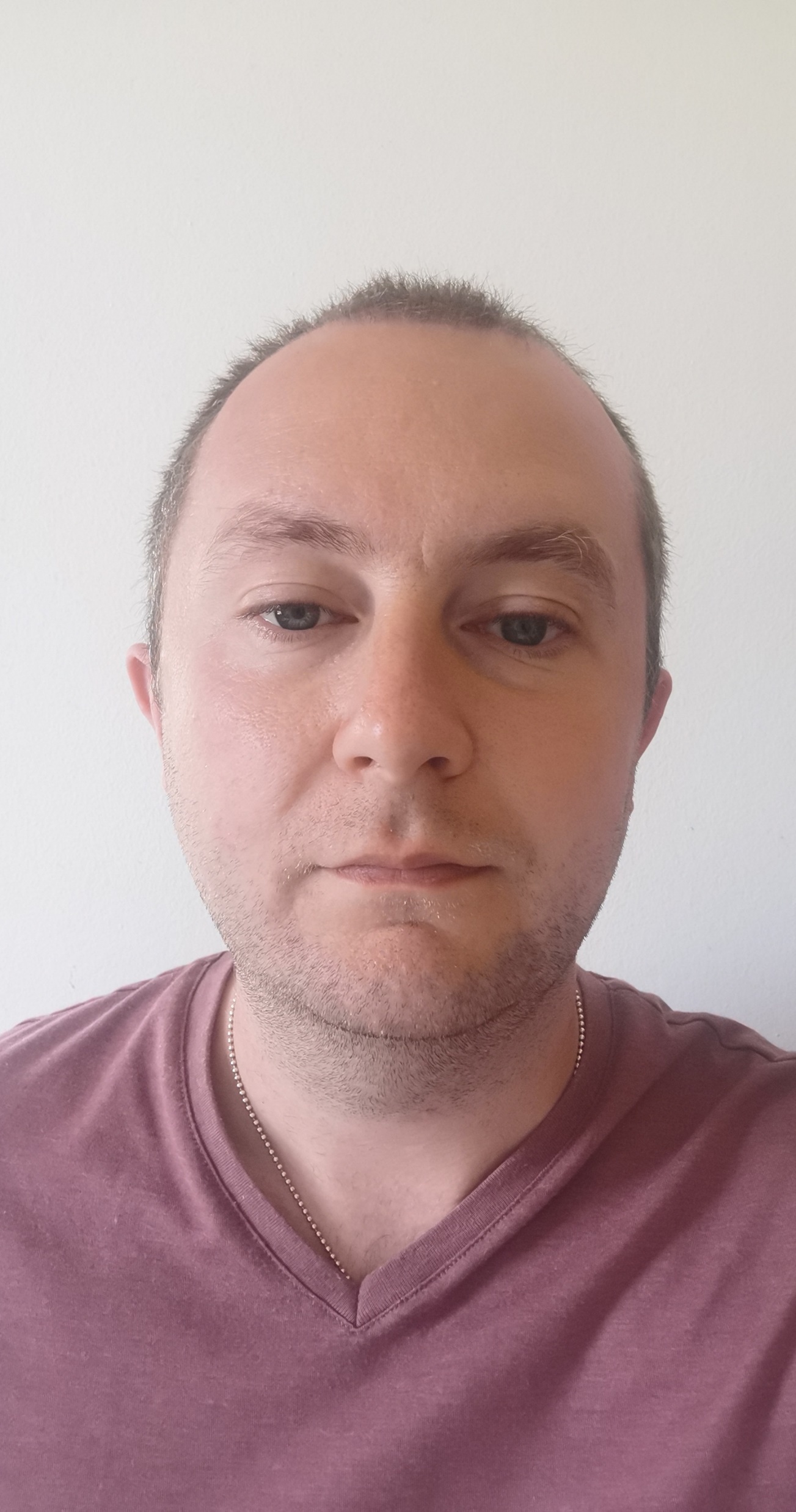 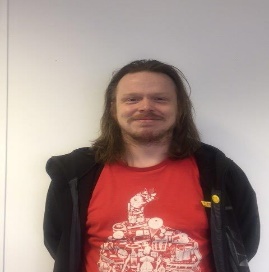 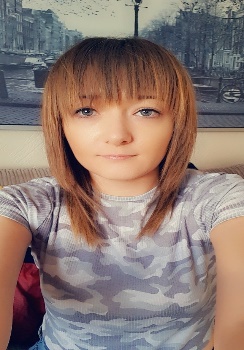 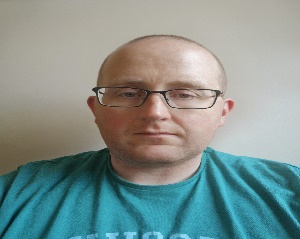 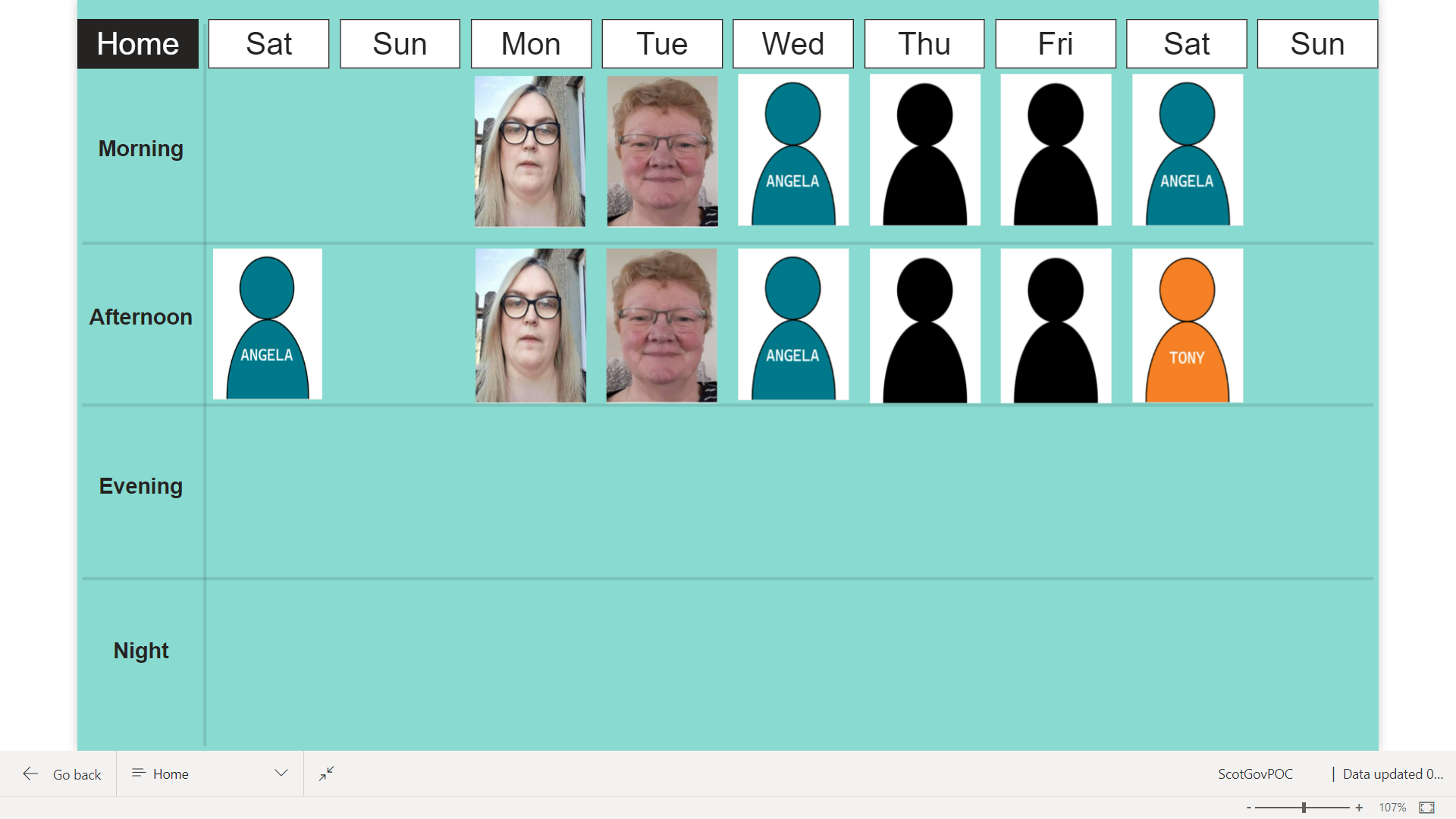 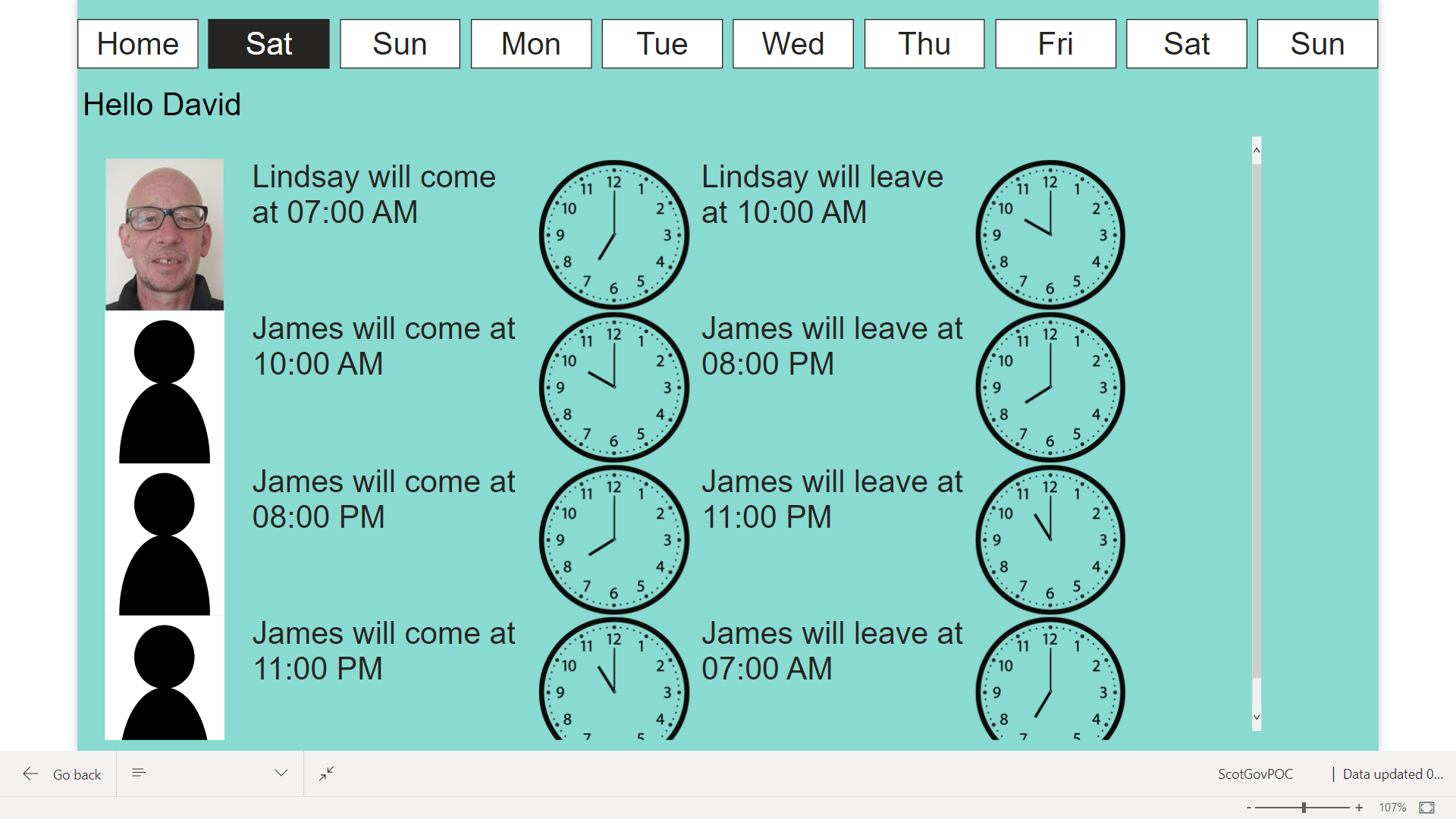 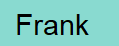 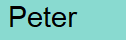 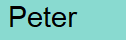 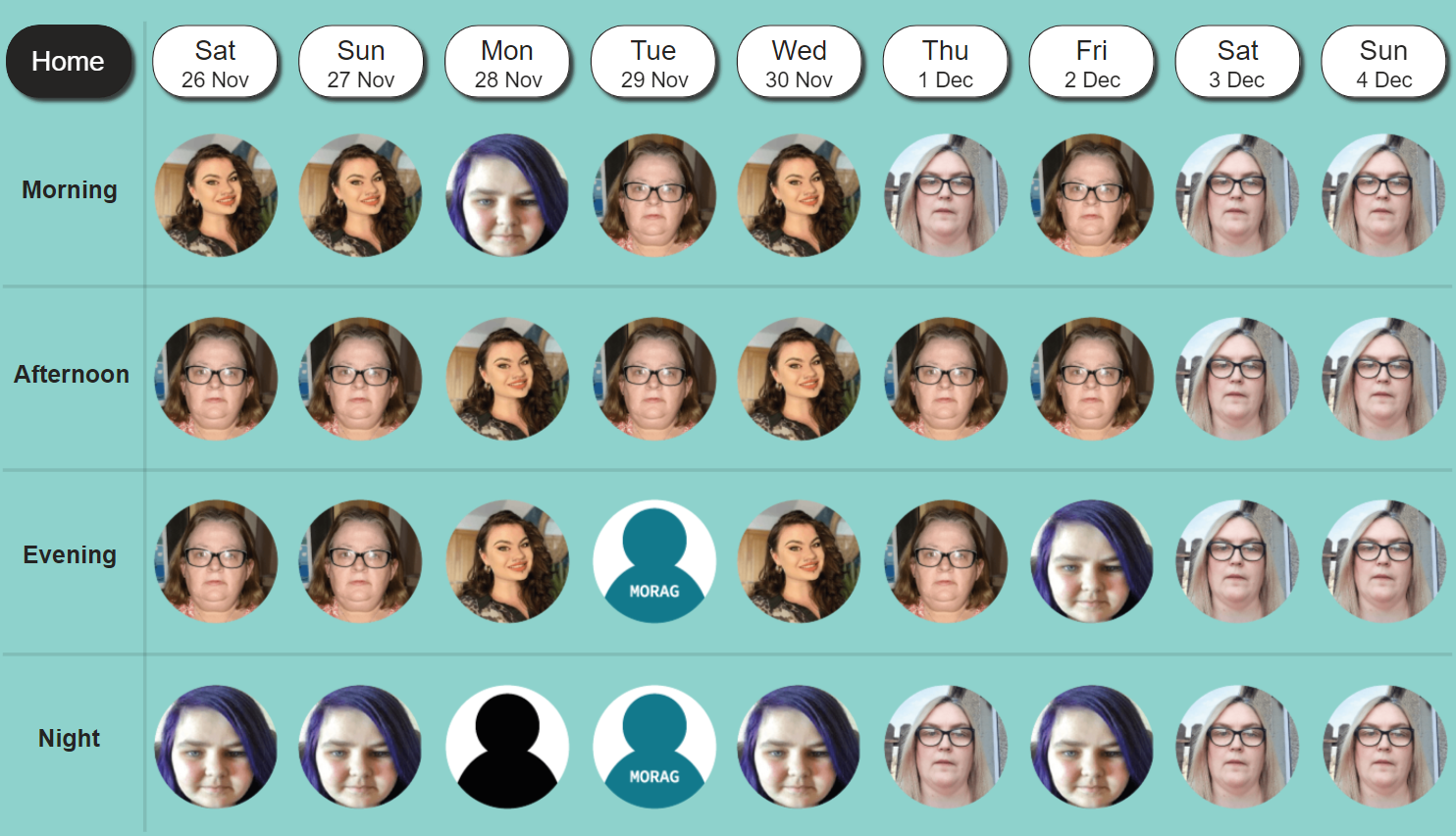 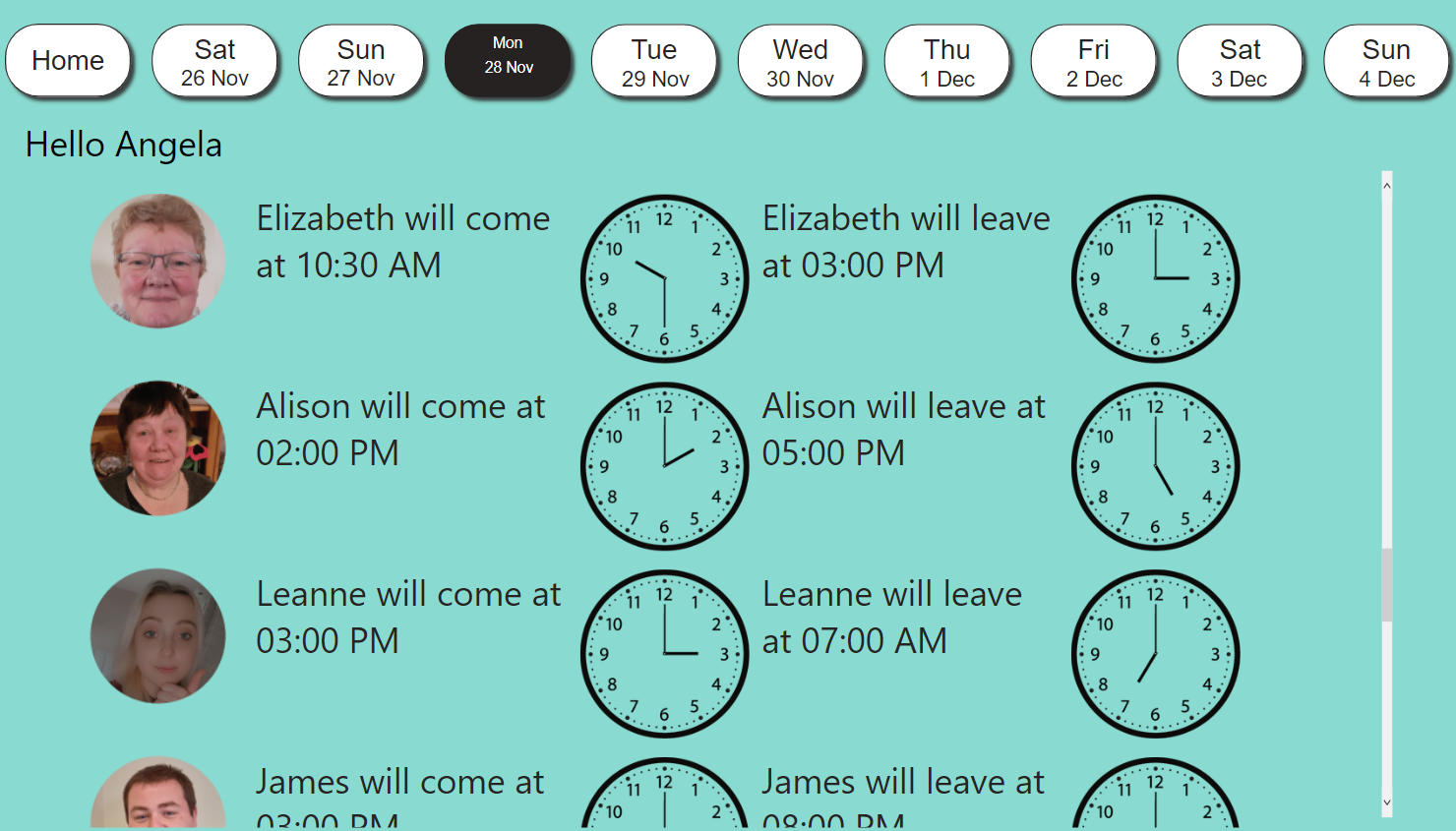 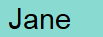 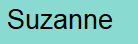 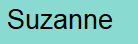 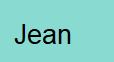 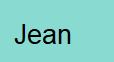 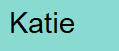 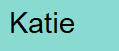 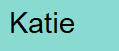 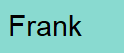 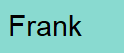 Our learning re the objective
The people we support and, unexpectedly our staff team, saw value in the digital rota design 
Users didn’t highlight the benefits of up-to-date information
The tablets were essential for the programme but under-used
A targeted approach to providing the tablets and rotas would be most effective
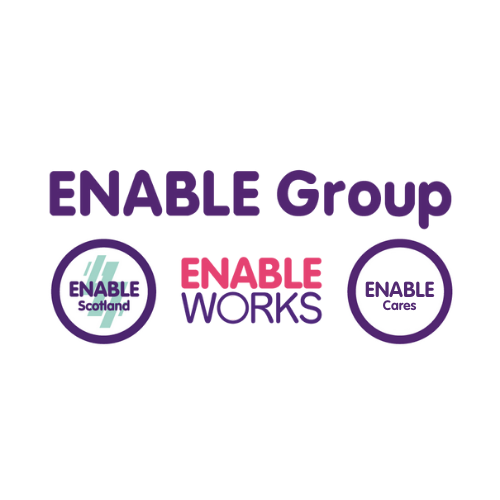 Our learning re the approach
Using an off the shelf application - Power BI – means the project can easily be scaled/adopted by others
Digital solutions are complex and have significant data security and reliability implications
Human factors also cause challenges – photos, COVID, entrenched views
Digital rotas are one use for tablets – maximising the use of tablets is a programme in itself
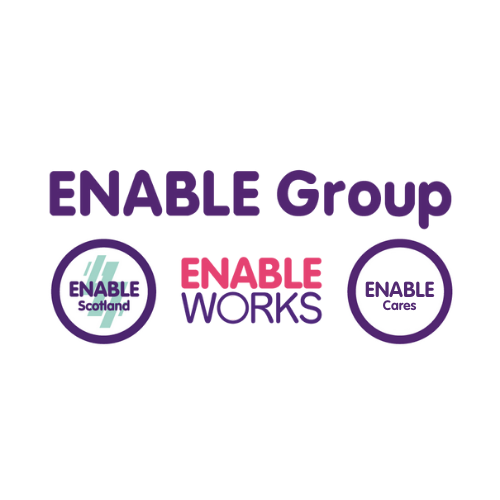 Feedback
“it was handy to see so I could check who was coming in”
“the rota tablet was a great idea and a good option for the people we support. 
“A lot of people we support all like to know who will be supporting them that day. It created some independence for the people we support to find out information on their own rather than asking a member of their team.”
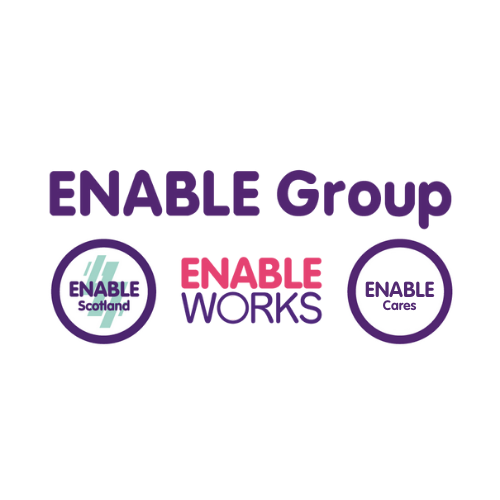